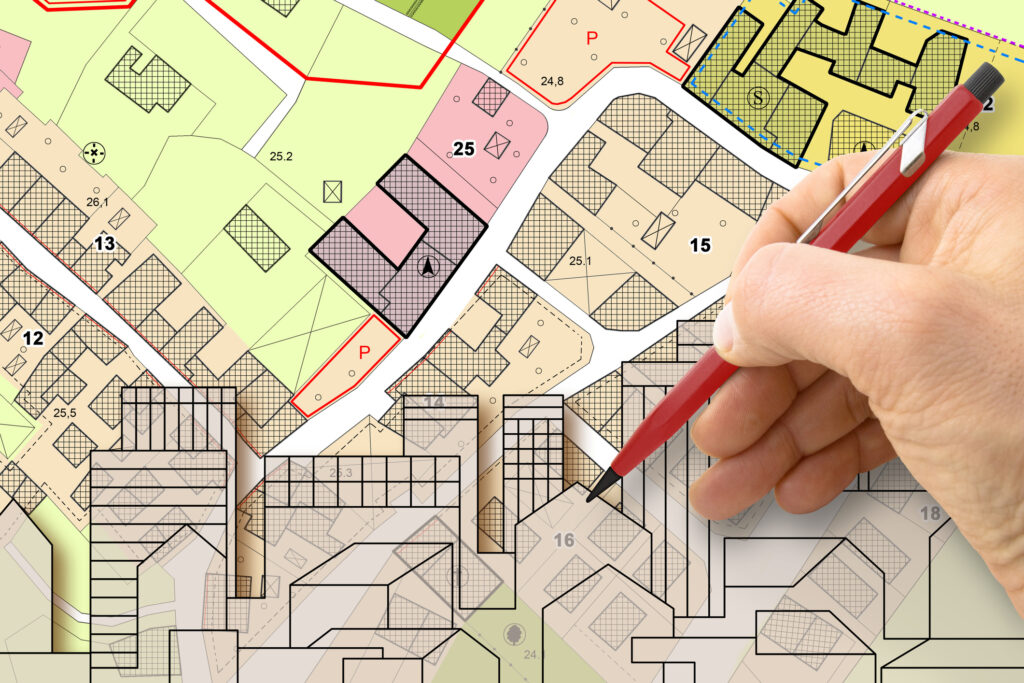 GROWTH MANAGEMENT DEPARTMENT
PROGRAMS  &  PROCESSES
JANUARY 2025
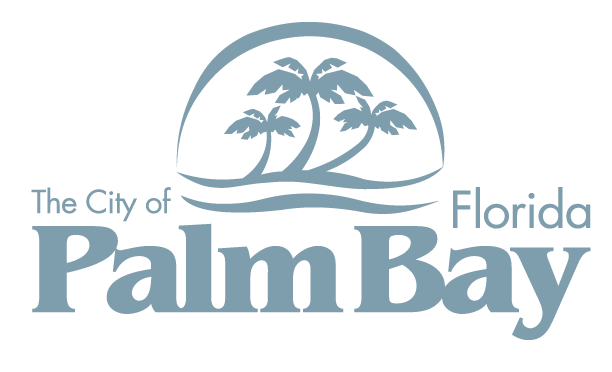 LISA FRAZIER, AICP
GROWTH MANAGEMENT DIRECTOR
BACKGROUND
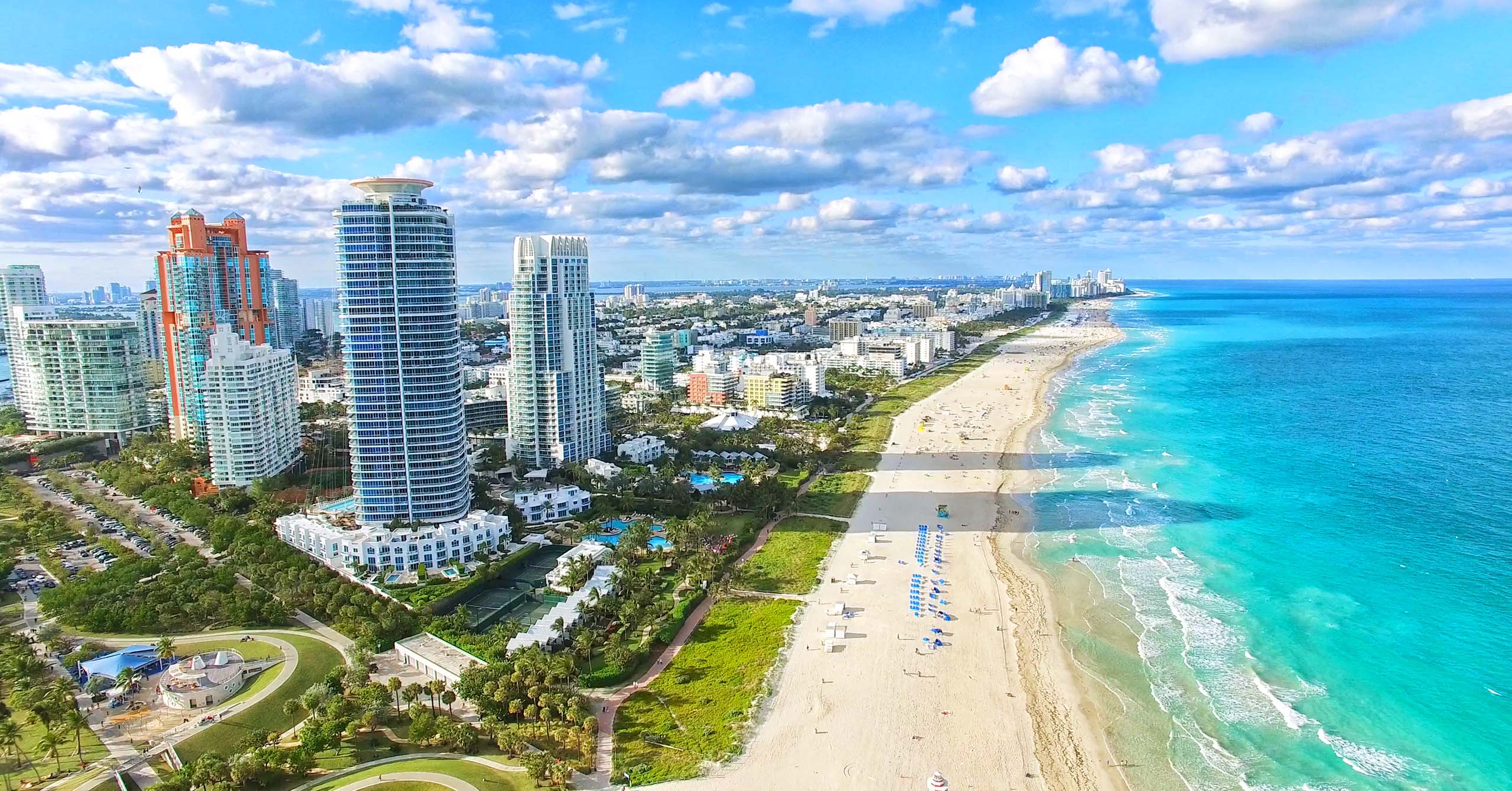 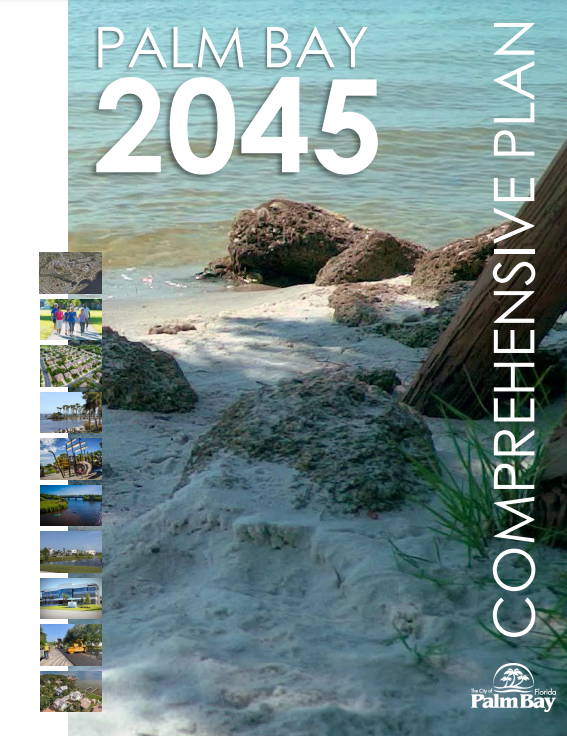 163.3202, F.S.
Land development regulations.
“Within 1 year after submission of its comprehensive plan … each municipality shall adopt or amend and enforce land development regulations that are consistent with and implement their adopted comprehensive plan.”
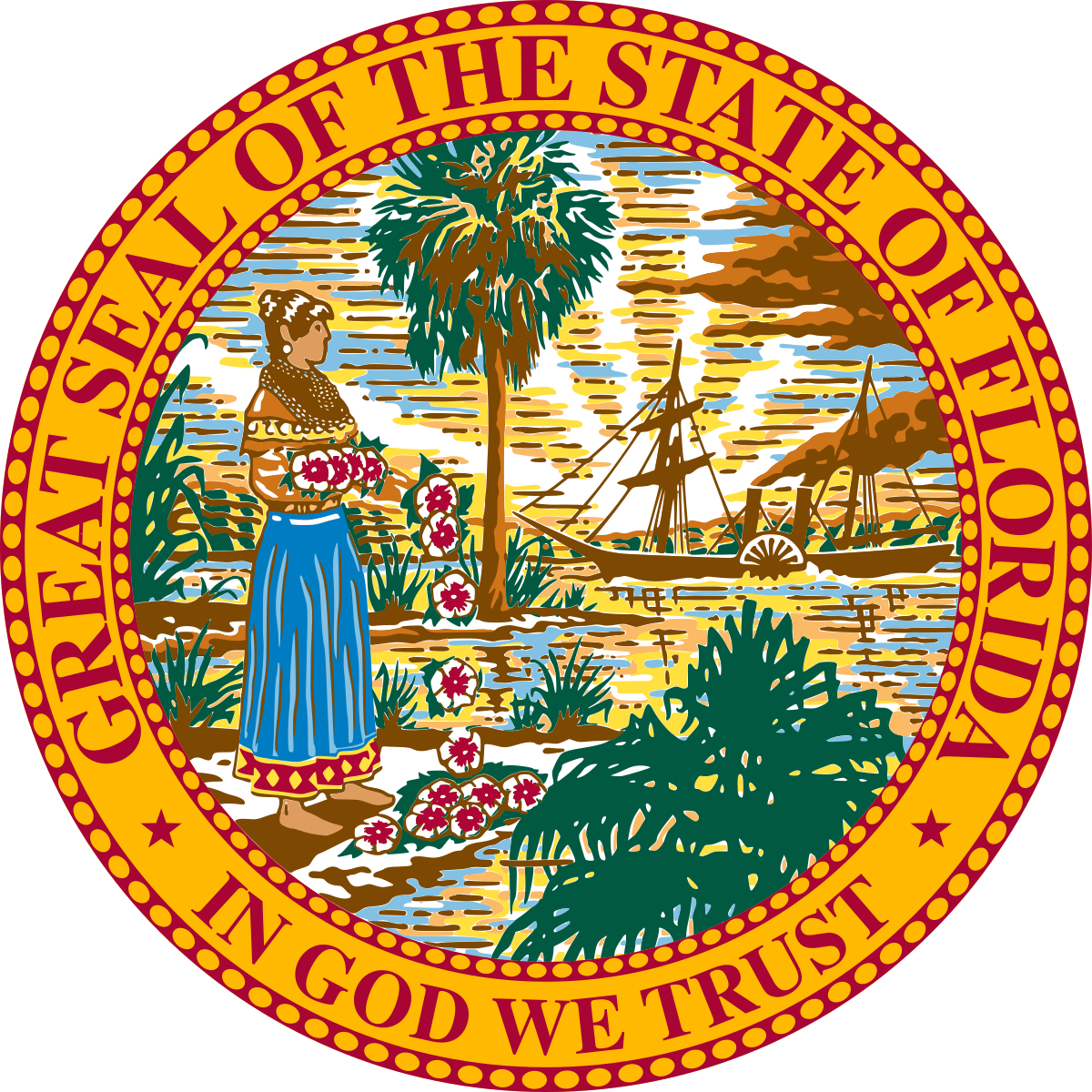 FLORIDA
STATUTES
2023
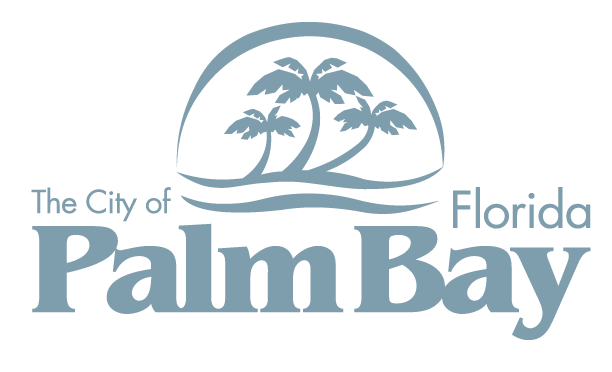 WORKING TOGETHER FOR THE
COMMUNITY!
GM
POLICE
MANAGEMENT
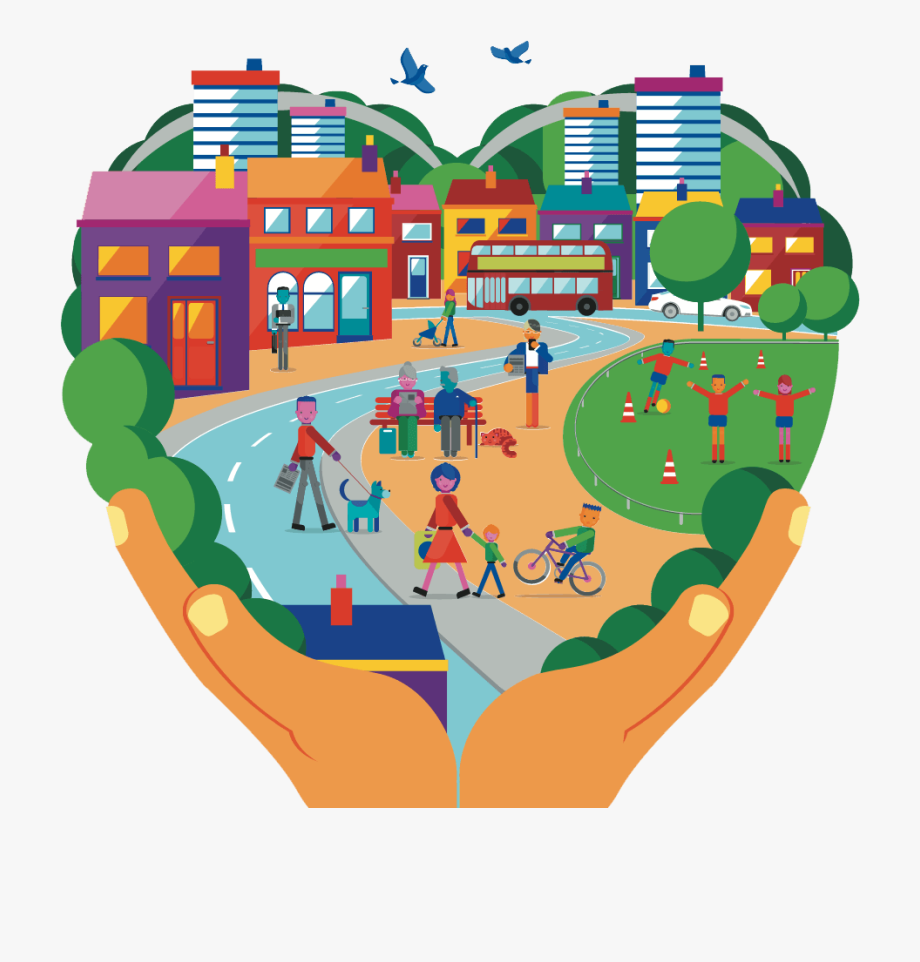 LEGAL
FIRE RESCUE
LEGISLATIVE
PARKS & FACILITIES
PROCUREMENT
IT
ECONOMIC DEVELOPMENT
ENGINEERING & PUBLIC WORKS
HUMAN RESOURCES
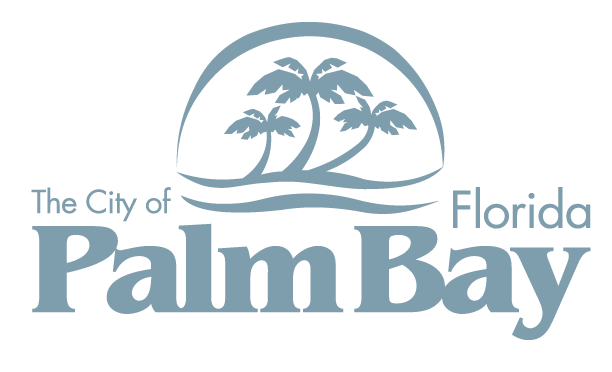 FINANCE
UTILITIES
BUILDING DEPT
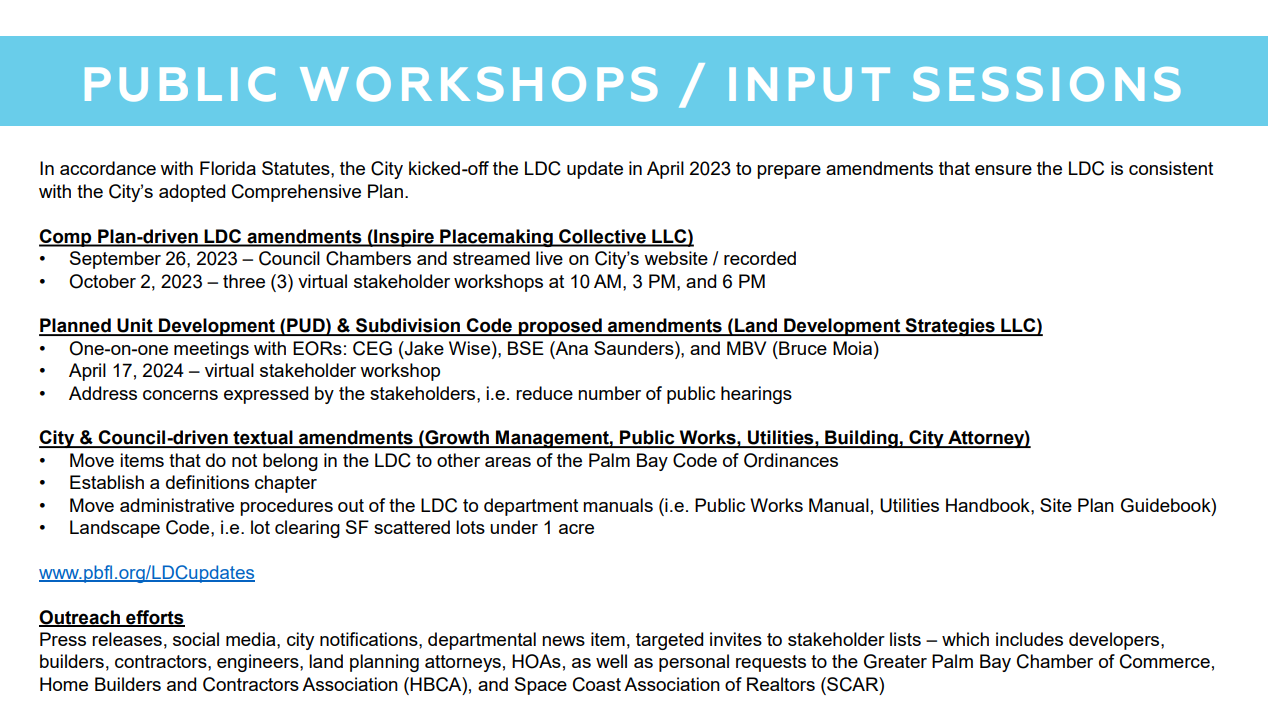 ADDITIONAL 2024 PUBLIC OUTREACH
3
meetings
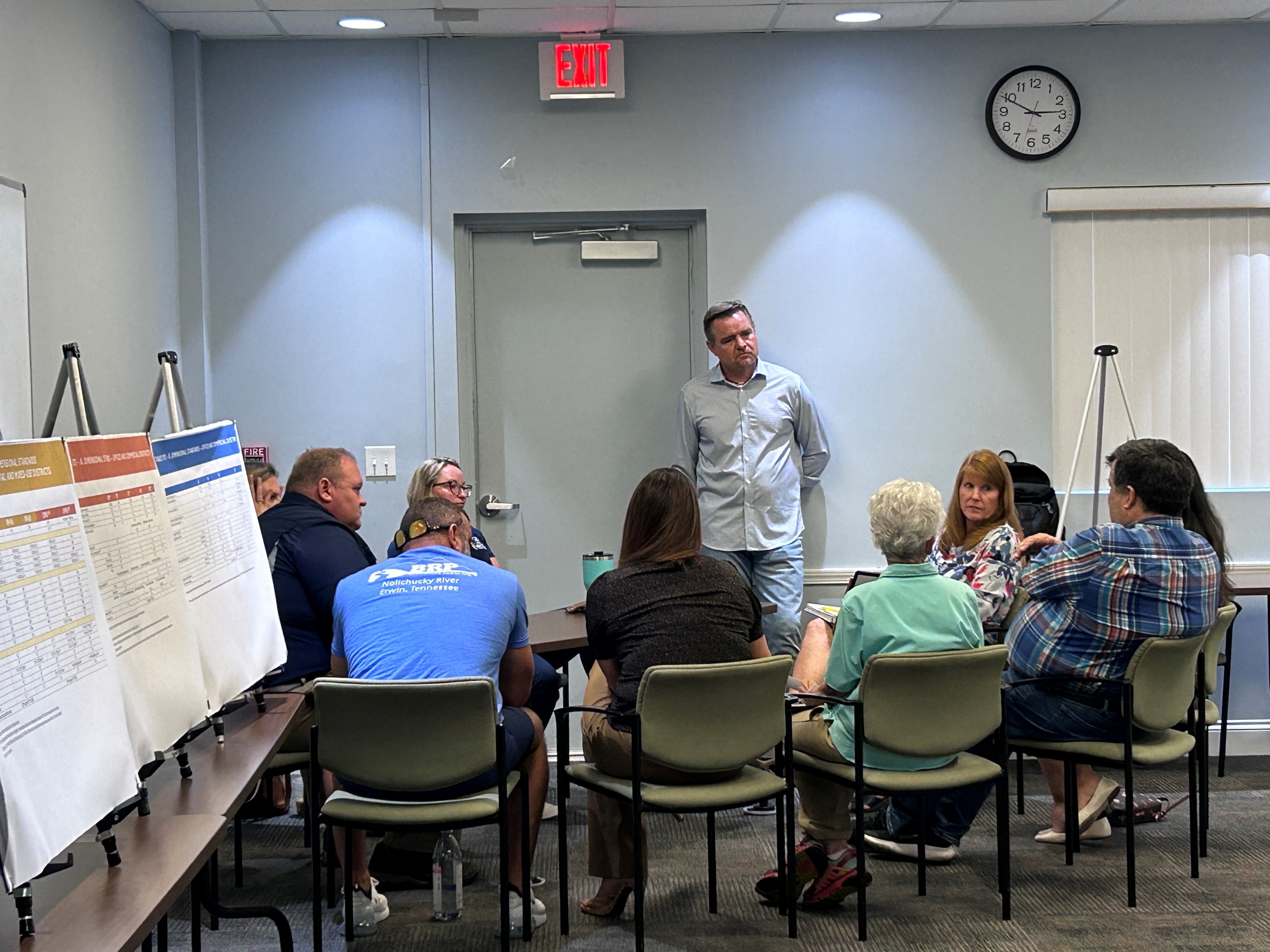 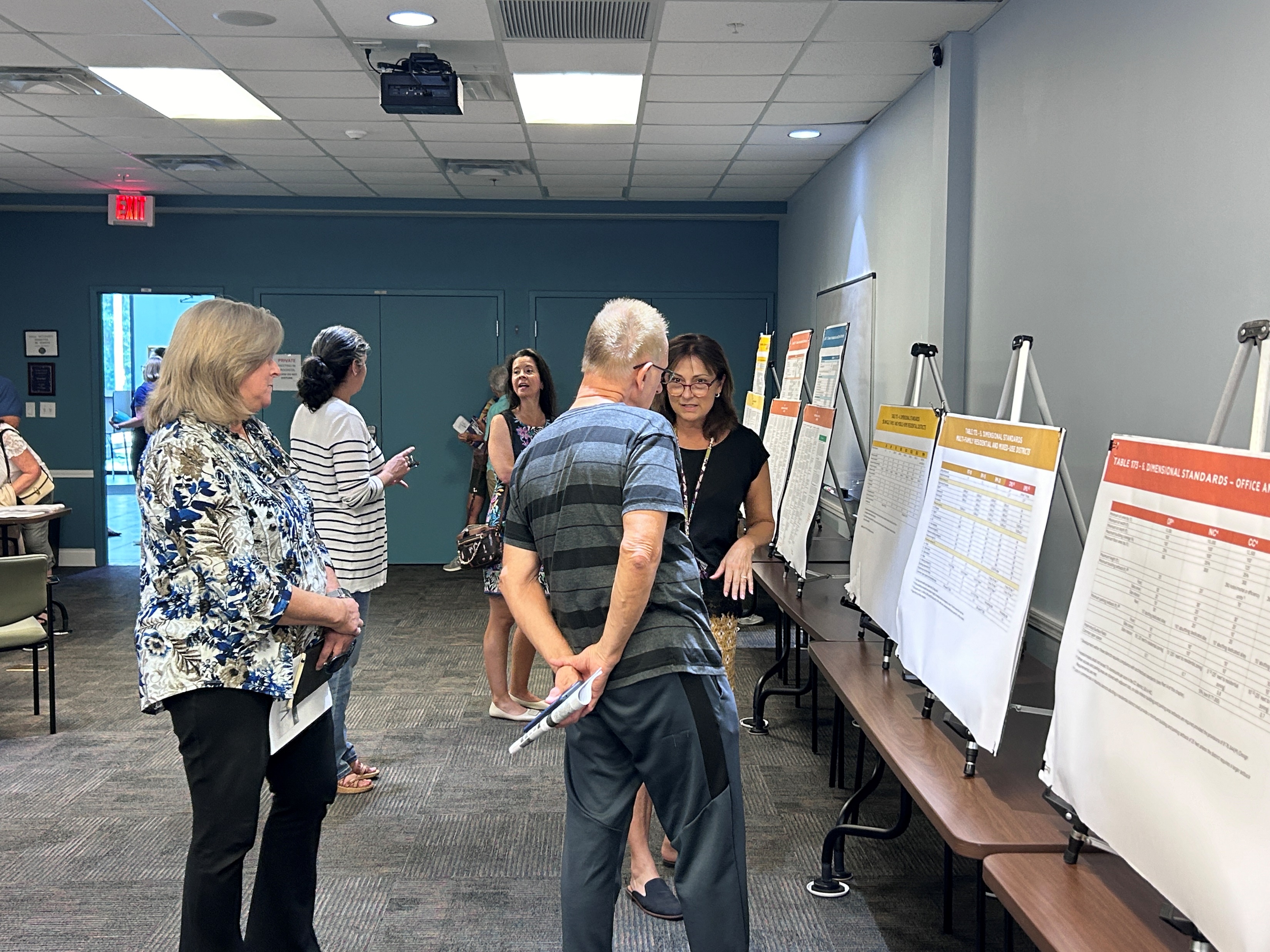 54
attendees
PZB Hearing 	August 7
City Council Hearing	August 8
Open House #1	August 15
Open House #2	 August 16
Virtual Session	     August 19
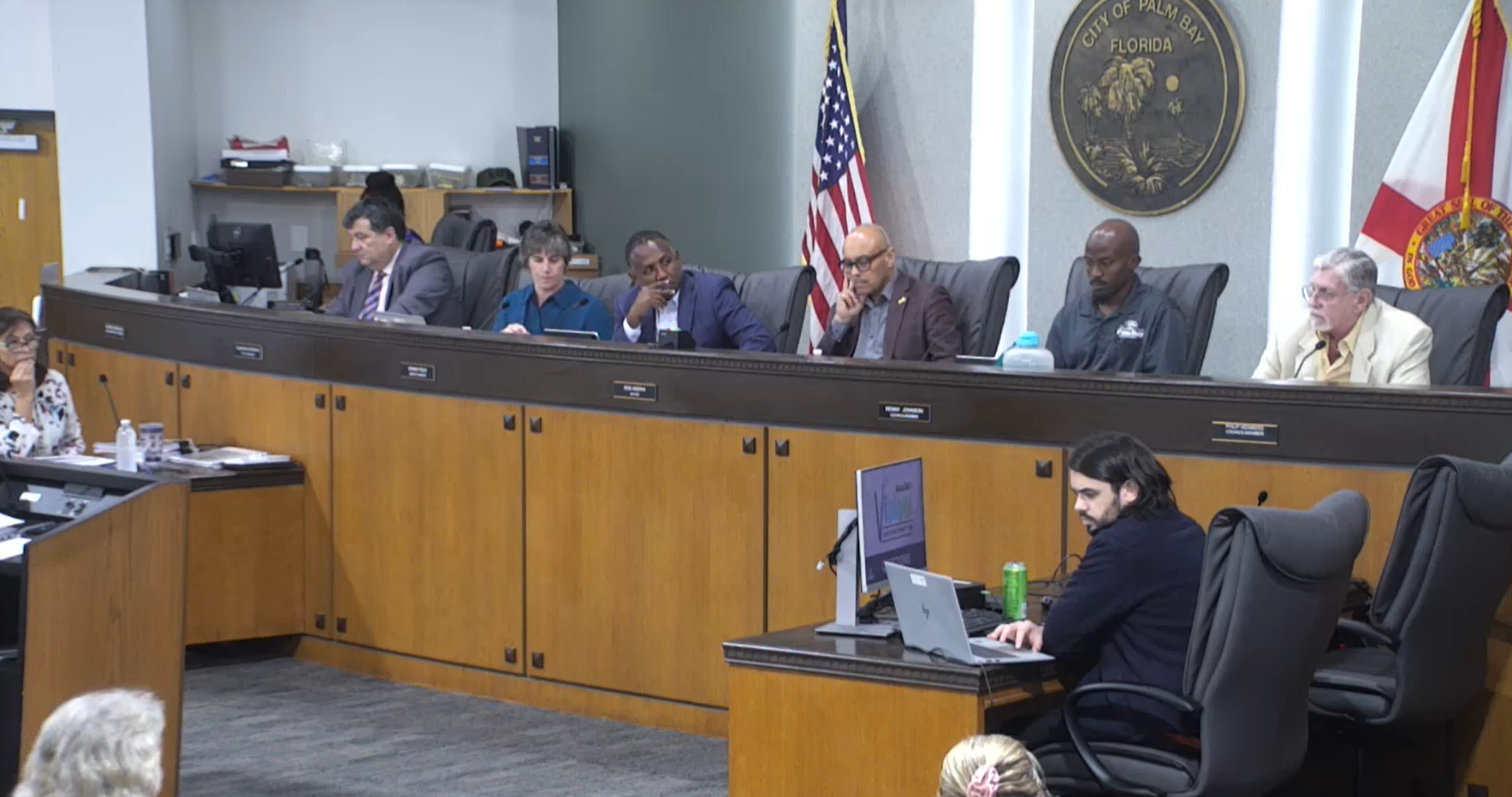 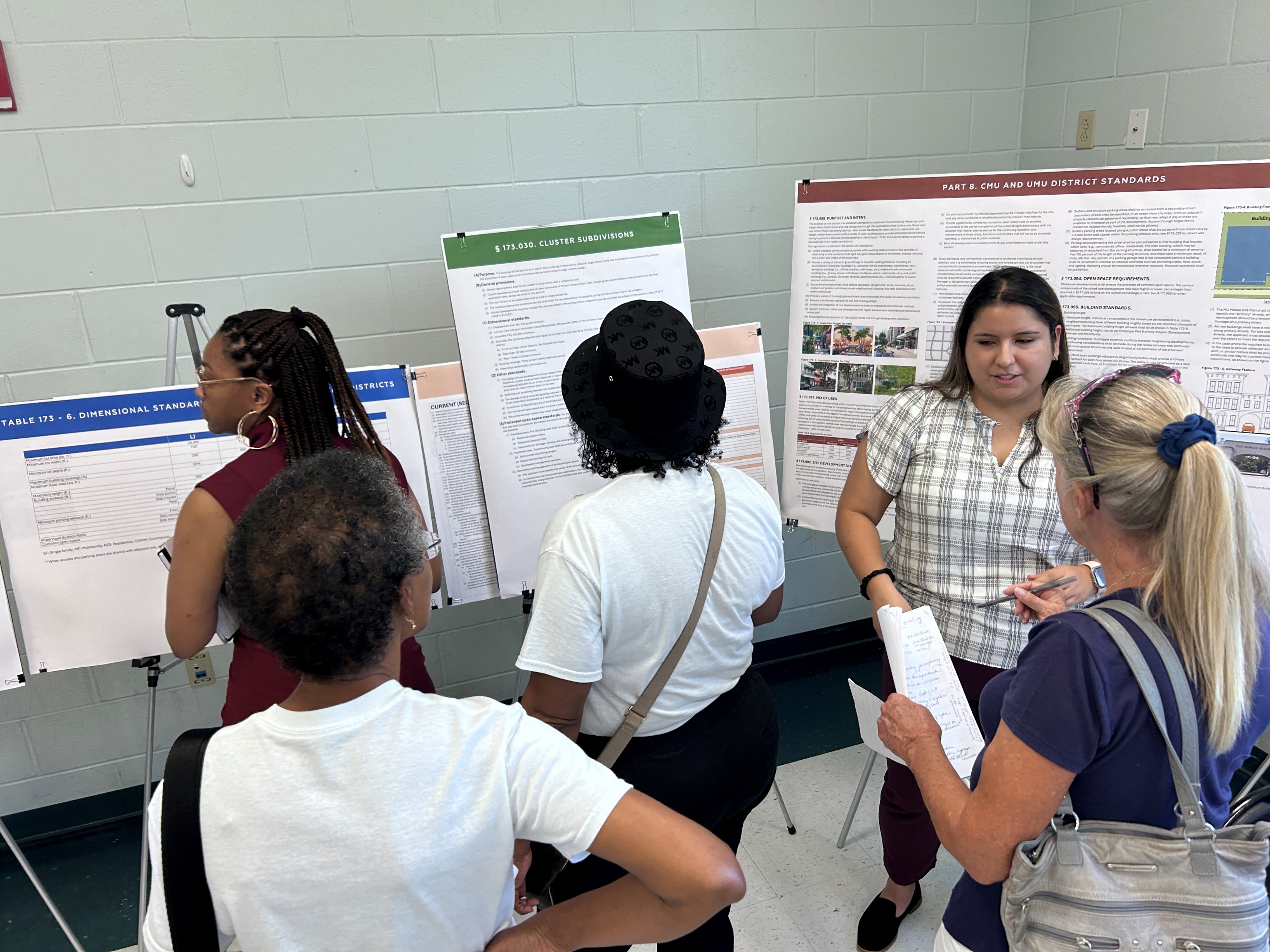 City Council Adoption Hearing	 	September 19
186
comments
[Speaker Notes: On Aug. 7, the Planning and Zoning Board voted to recommend approval of the LDC update.
On Aug. 8, the CC voted to table the first reading to August 29 to allow for additional meetings with the public. 
Last time Pat mentioned that we had 3 additional meeting, 54 people participated, and we received 186 comments. 
We created a matrix specifying which comments resulted in changes to the draft, which would be addressed in phase 2, and which changes staff did not agree with.

At the last hearing, on Aug. 29, staff brough up a few changes that needed CC input, and the CC requested additional changes based on input at the hearing. Those are the edits that we will cover in this presentation.]
WHERE TO FIND THE NEW LDC
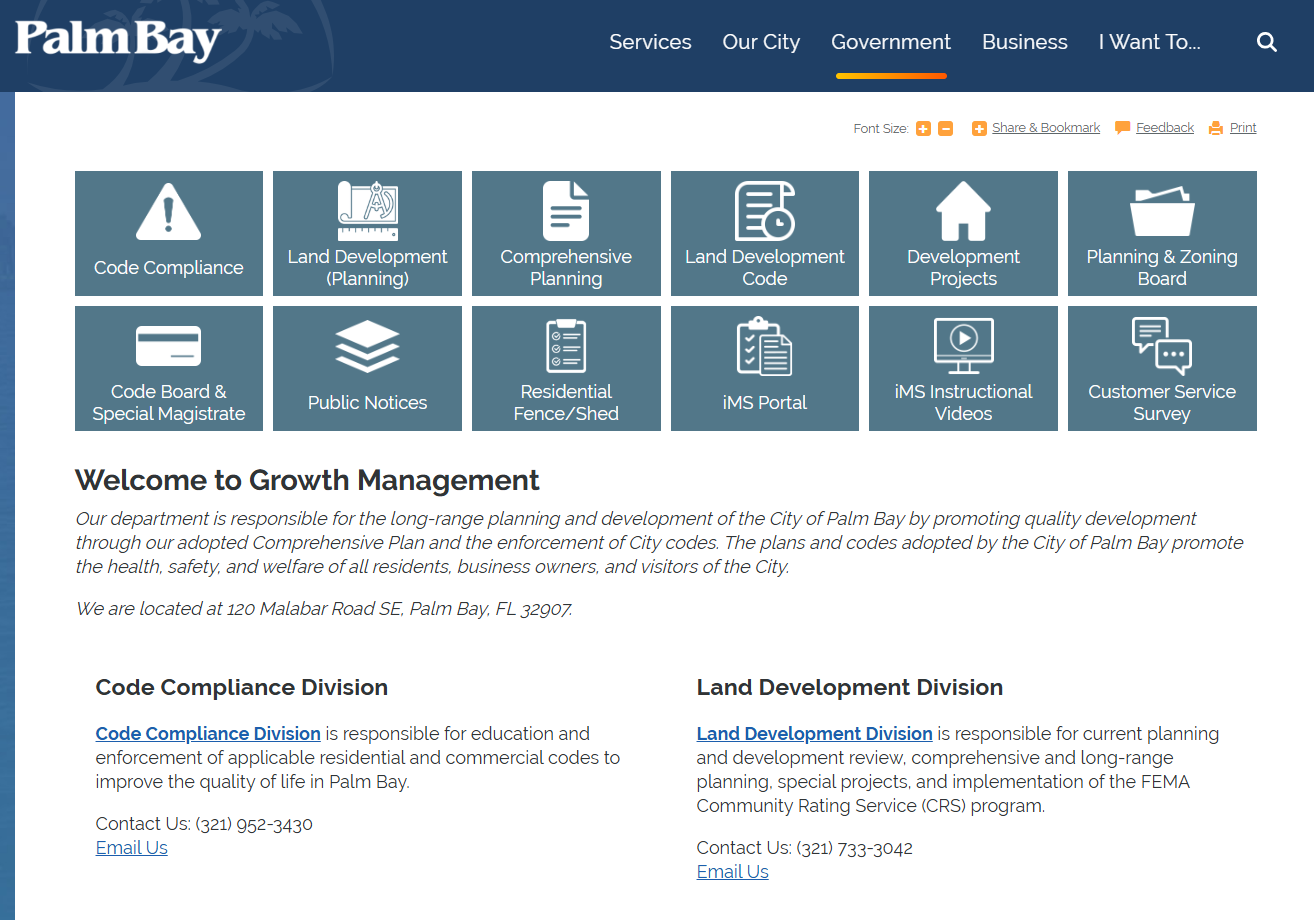 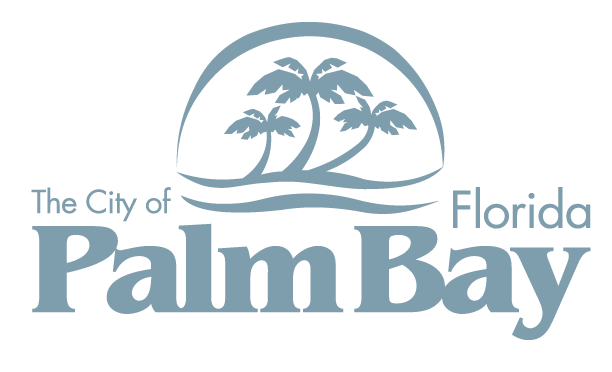 https://www.palmbayflorida.org/government/city-departments-f-to-z/growth-management
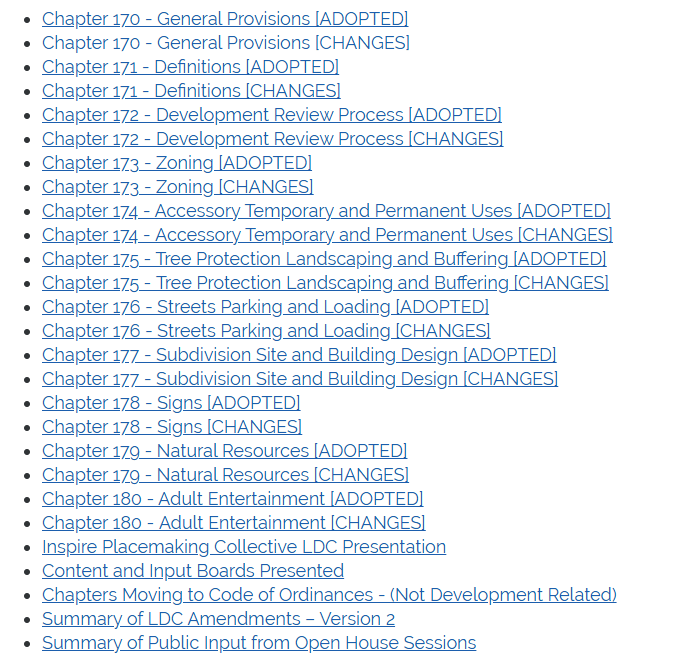 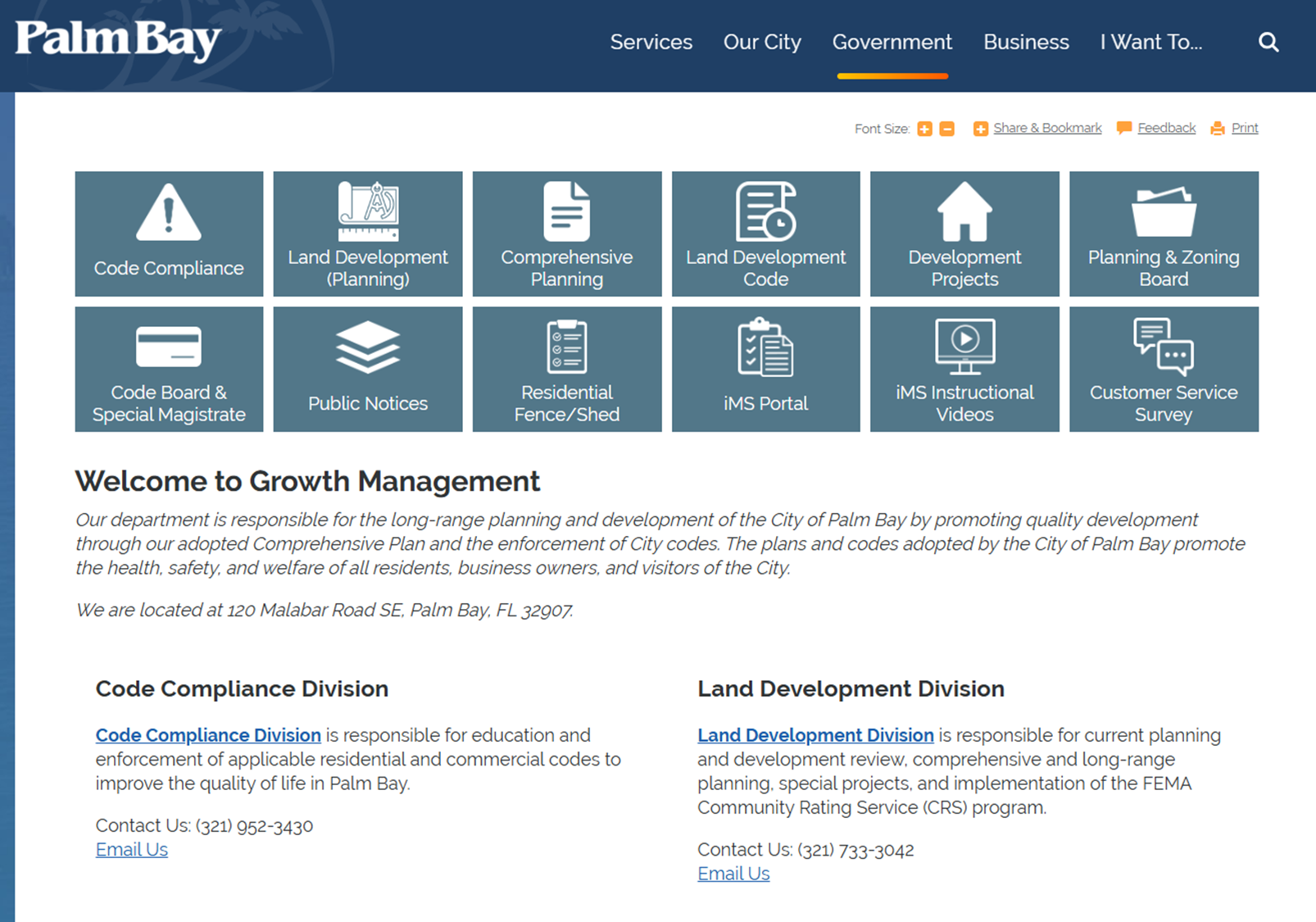 ADOPTED 
SEPTEMBER 19, 2024
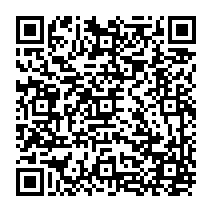 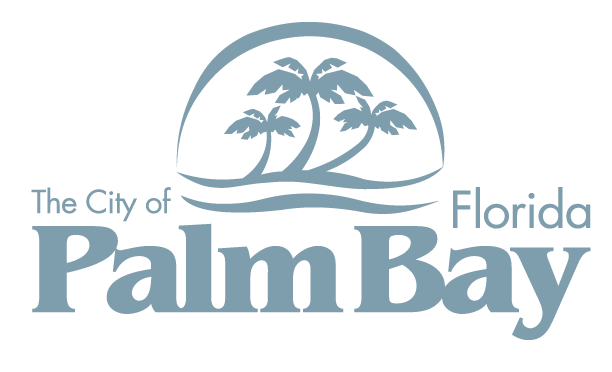 https://www.palmbayflorida.org/government/city-departments-f-to-z/growth-management/land-development-code-updates
172
MAJOR CHANGES
CHAPTER 172. DEVELOPMENT REVIEW PROCEDURES
Major Changes:
Created summary table of application types 
Added sections explaining pre-application meetings, submittal of applications, staff review, and hearings.
Consolidated all appeal provisions into a single location
Added short section on annexation reviews 
Updated section on comprehensive plan amendments
Clarified/added review procedures and criteria
Standards specific to certain uses moved to Ch. 174
Expanded Variance section (CAO)
Deleted section on Planned Industrial (not required)
Proposed new procedure to review mixed-use developments that meet code (no PUDs required)
Updated PUD procedures section (GM) and separated the RAC-PUD.
Updated Subdivision Code (GM)
Cleaned up Concurrency section
Contents:
Applicability
General Procedures (citizen participation plans, hearings, DRC, appeals, table of application types)
Application Types (annexations, plan amendments, rezones, LDC amendments, site plans, conditional uses, variances, master plans)
Zoning Amendment to PUD
Zoning Amendment to RAC-PUD
Subdivision Application and Approval Process
Vacating Plats & ROW
Concurrency Management System
Development Agreements
Proportionate Fair Share Transportation
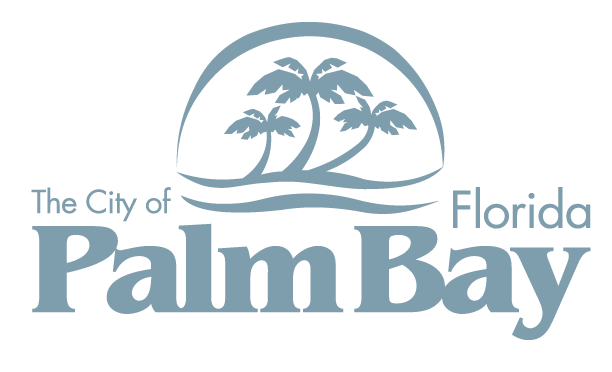 172
MAJOR CHANGES
DEVELOPMENT REVIEW PROCEDURES
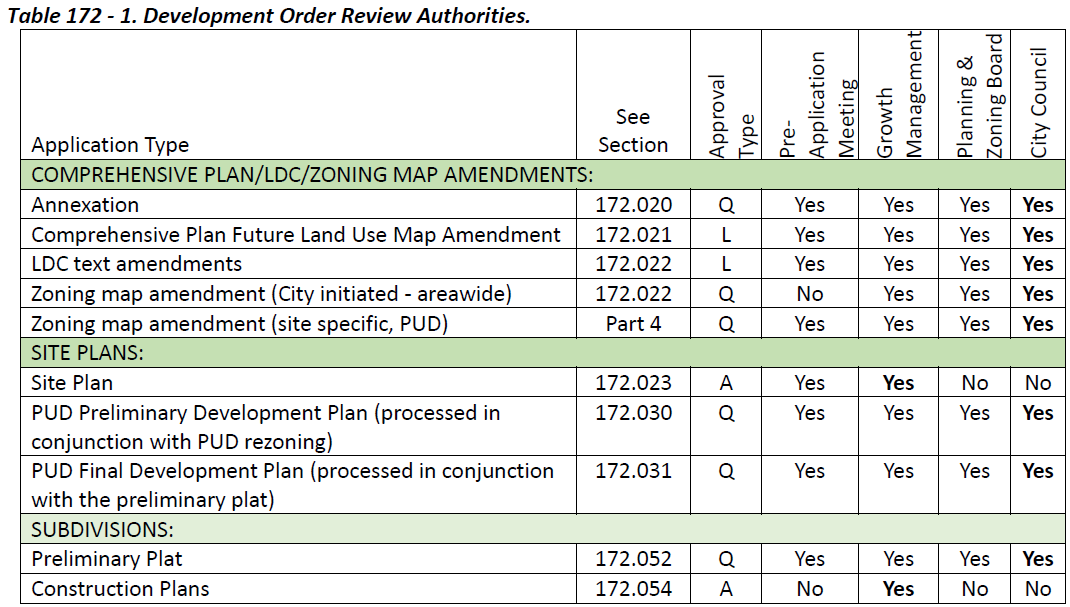 172
MAJOR CHANGES
Revised the Subdivision procedures section to:
Defined requirement for common open space, a minimum of 20% of a residential development or 10% of a non-residential development shall be dedicated to common open space. 
Removed Minor Subdivision
Defined Lot Split and procedures
Added Site Work Permit
Restructured Preliminary Plat and Final Plat process to include time restrictions, approval process, required agreements
Removed construction restriction prior to Final Plat
Clarified Model Home Display Group/Early Starts in conformance with State Statute
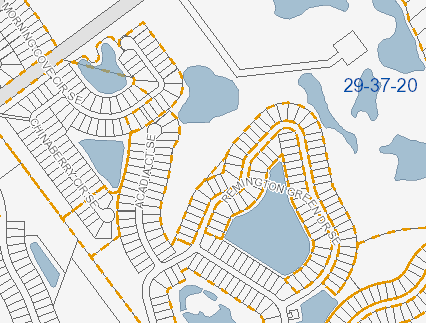 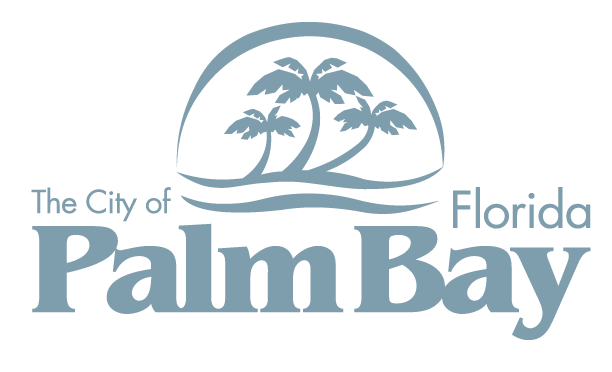 173
MAJOR CHANGES
CHAPTER 173. ZONING
Contents:
PART 1. GENERAL PROVISIONS
Application
Zoning Districts Established
Zoning Map
PART 2. STANDARD ZONING DISTRICT REGULATIONS
Intent of Standard Zoning Districts
Schedule of Uses
Bulk and Dimensional Standards
PART 3. RESIDENTIAL DEVELOPMENT TYPES
Cluster Subdivisions (CU)
Multi-family
Townhomes
Manufactured Housing/Mobile Homes
Zero-Lot-Line Developments
PART 4. ARCHITECTURAL STANDARDS
PART 5. DEVELOPMENT BONUSES & INCENTIVES
PART 6. PUD ZONING DISTRICT REGULATIONS
PART 7. REGIONAL ACTIVITY CENTER (RAC) PUD
PART 8. CMU AND UMU DISTRICT STANDARDS
PART 9. NON-CONFORMANCE PROVISIONS
PART 10. VESTED RIGHTS
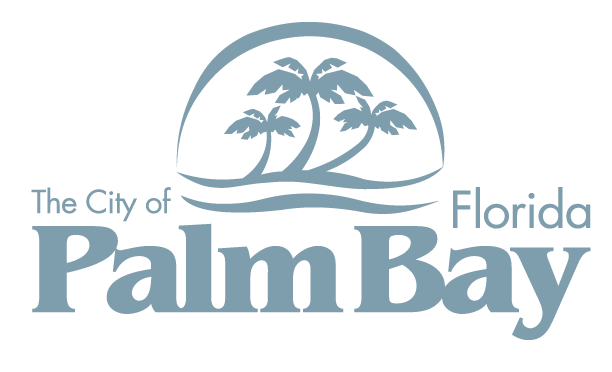 173
MAJOR CHANGES
Added a table to identify which zoning districts implement each Future Land Use category.
Moved standards for specific uses to another chapter.
Streamlined the intent of each district and moved uses and regulations to tables.
173
MAJOR CHANGES
Created a series of tables listing the uses that are allowed as permitted by right or through conditional use within each zoning district
Permitting small-scale office uses within residential FLU categories when properties are ill-suited for residential development
Consolidated RM-10 and RM-15 and all PUDs and eliminated SF-1, Restricted Commercial (RC) and Recreational Vehicle Park (RVP)
Added a new zoning district (RT-10) which permits moderate density residential development inclusive of missing middle housing
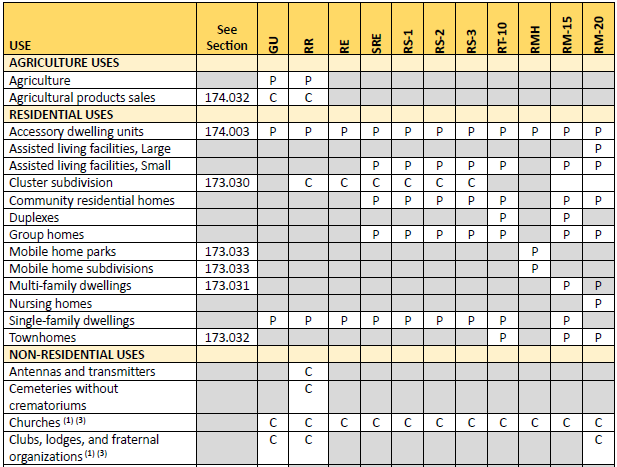 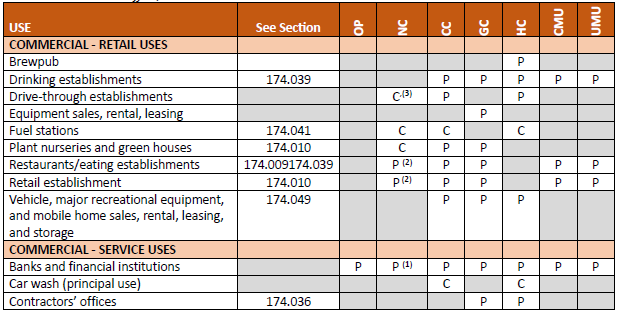 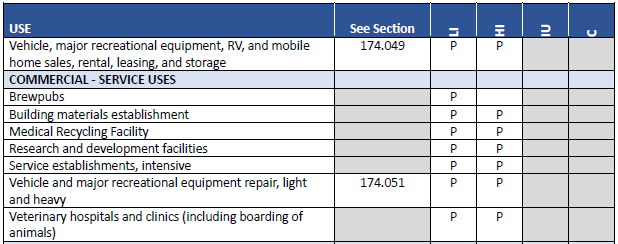 173
MAJOR CHANGES
Dimensional Standards Tables. Added tables listing development standards for each district
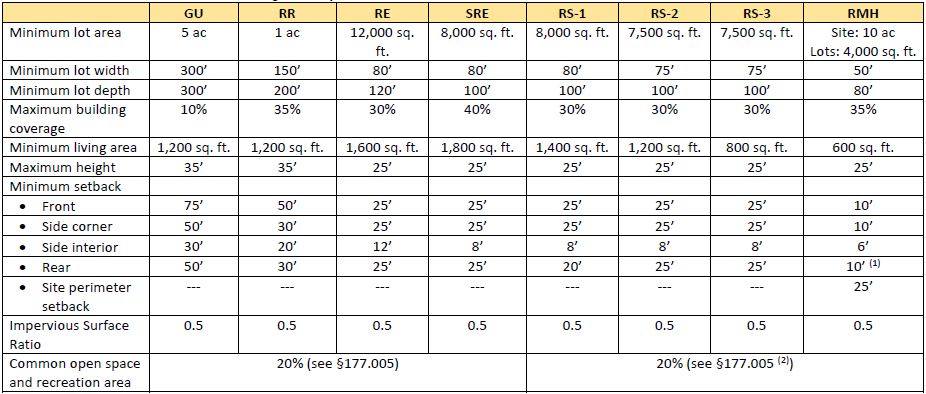 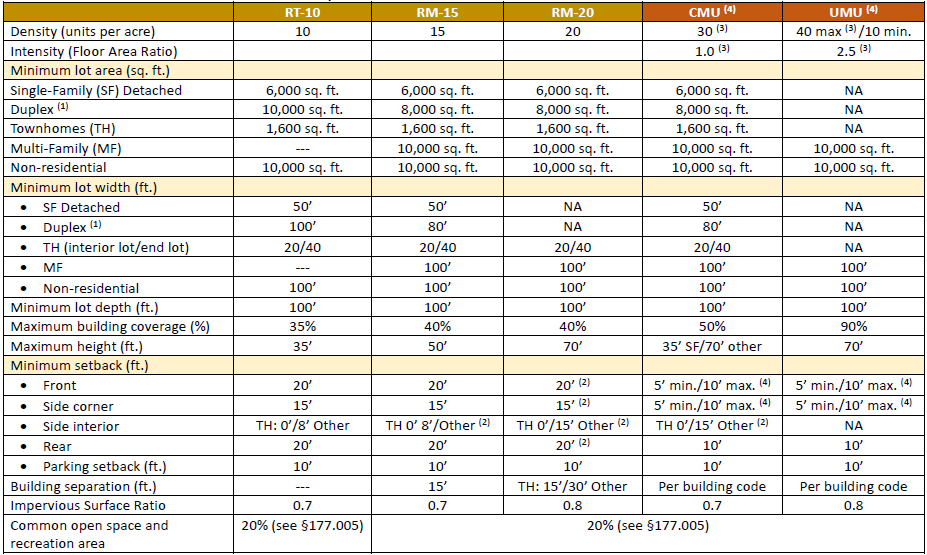 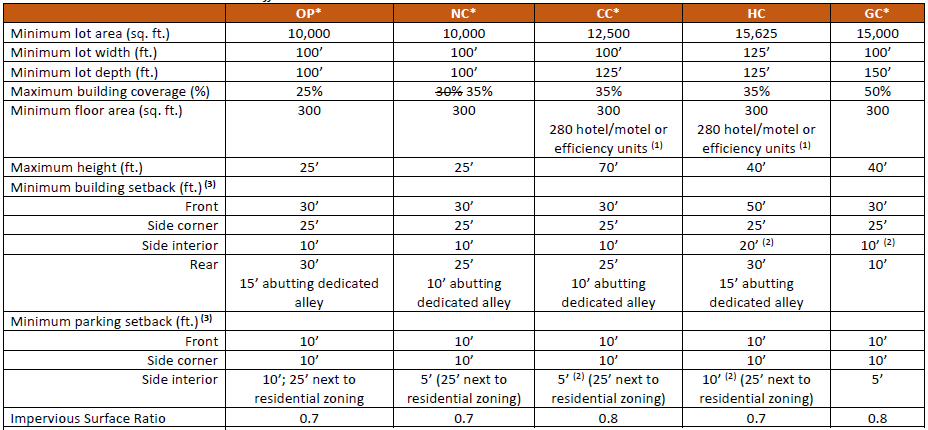 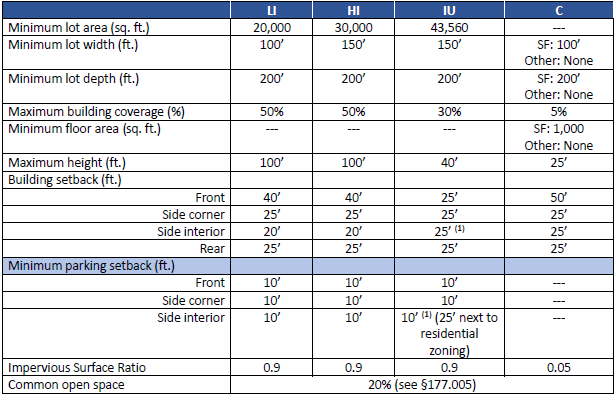 Added Impervious Surface Ratio requirement (0.5 to 0.9)
Added Recreation and Open Space requirement (20%-25%)
RS-1: Living Area reduced from 1,600 to 1,400
RM-15: Increased max. height from 25’ to 50’
RM-15 and RM-20: Reduced front setback from 25’ to 20’; side corner setback from 25’ to 15’; and rear setback from 25’ to 20’.
NC: Increased max. building coverage from 30% to 35%.
173
MAJOR CHANGES
Revised the PUD procedures (Ch. 172) and standards (Ch. 173) sections to:
Consolidated PCD, PCRD, and PMU under PUD umbrella zoning
Added Activity Based and Resource Based Open Space
PUD/Preliminary Development Plan zoning amendment, and Development Agreement process
Final Development Plan/Preliminary Plat process
Clarified 20% non-residential, 25% open space
Restructured to highlight infill development and lot sizes
Restructured to highlight concurrency management and review criteria
Clarified PFS and Performance Bonds
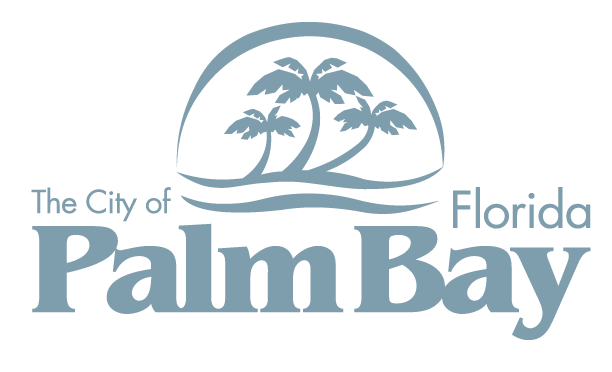 173
MAJOR CHANGES
Consolidated/establish standards for specific development types:
Cluster subdivisions
Townhomes
Multi-family
Manufactured/mobile homes
Zero-lot-line developments
Cleaned up the architectural standards
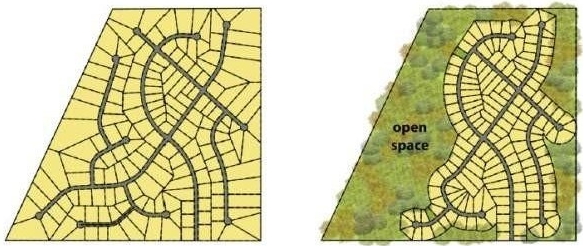 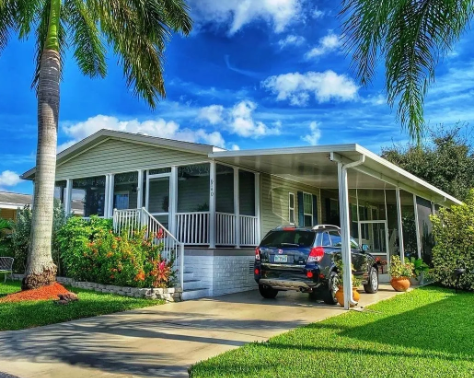 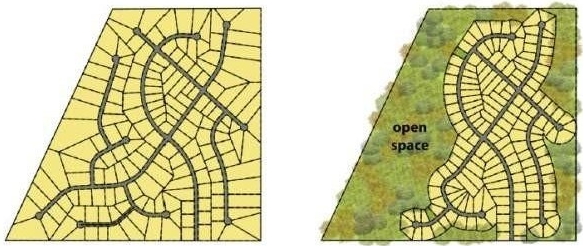 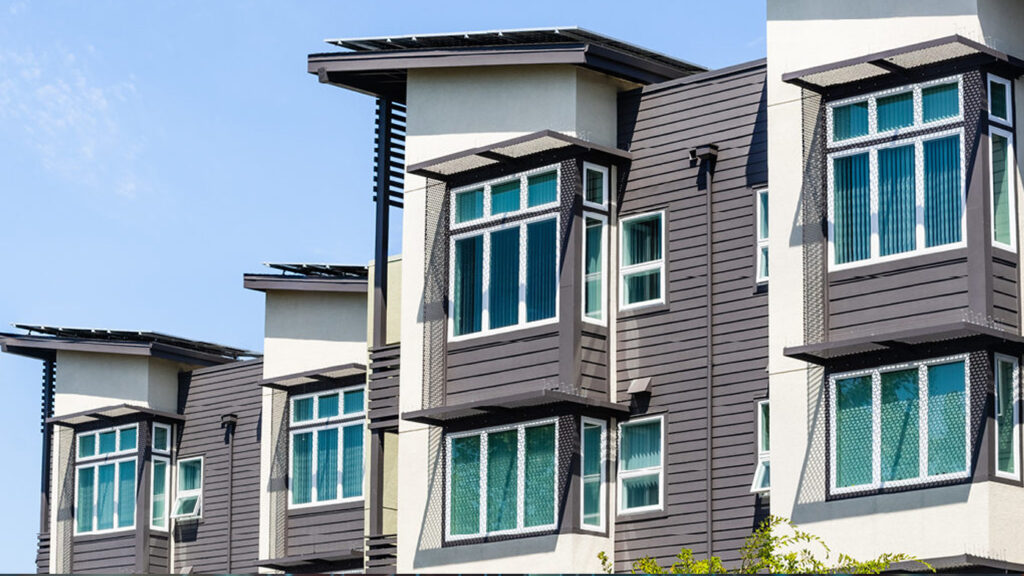 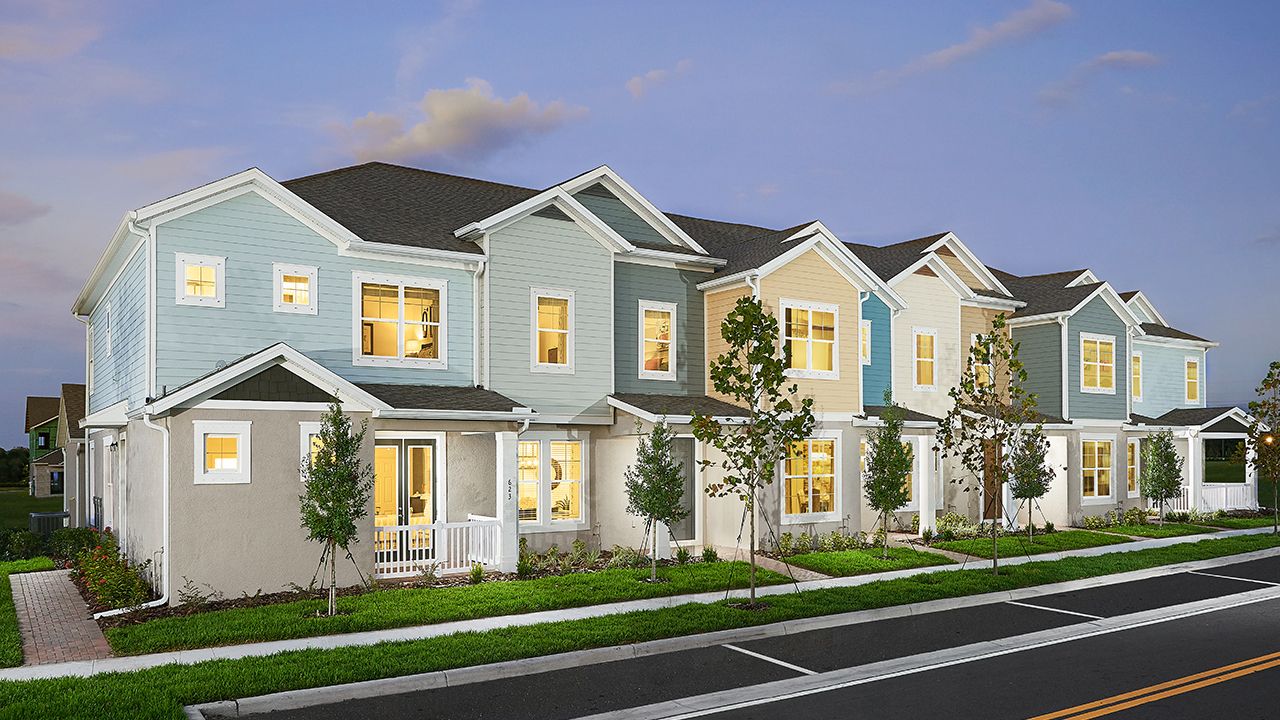 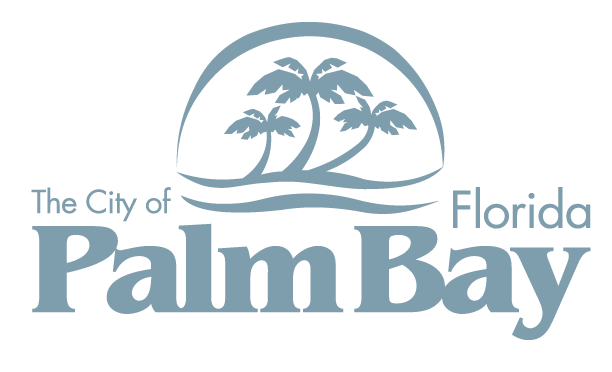 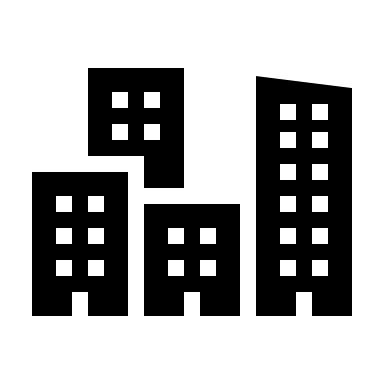 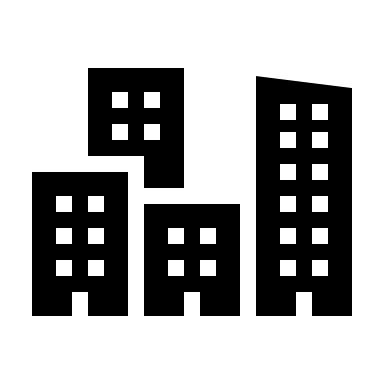 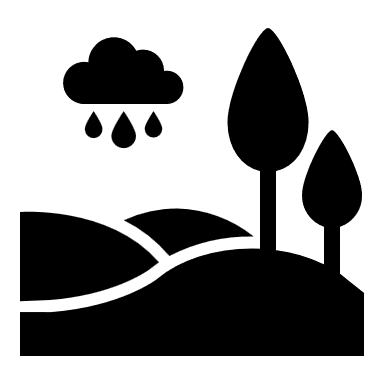 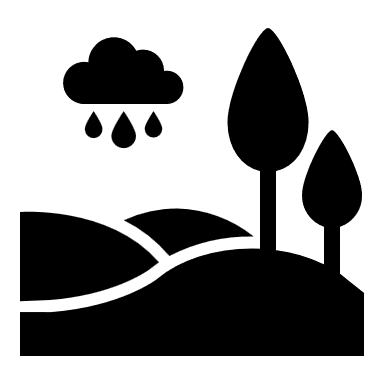 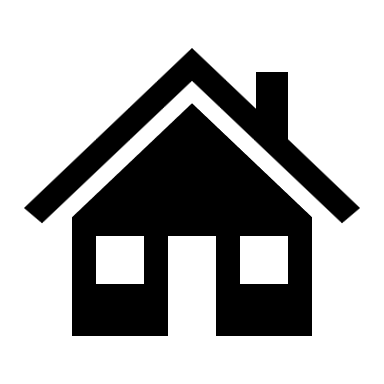 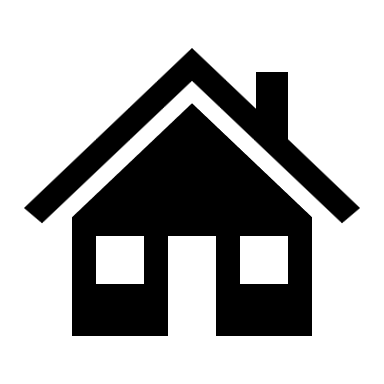 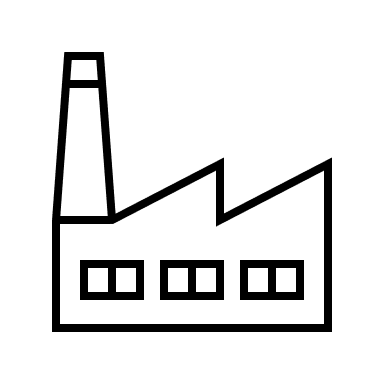 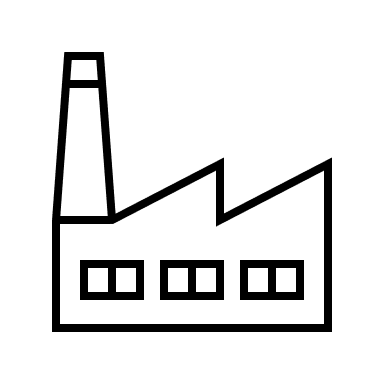 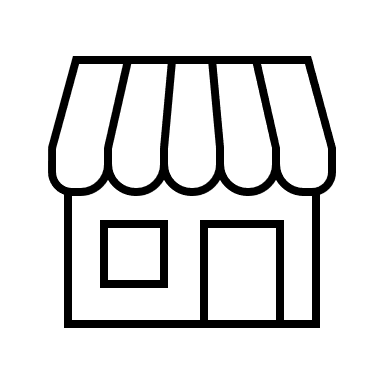 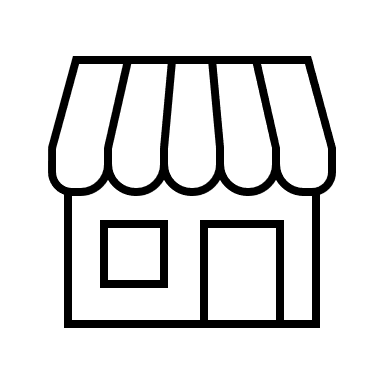 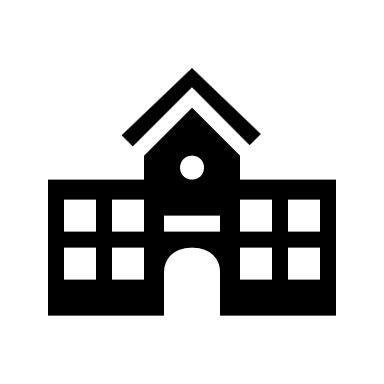 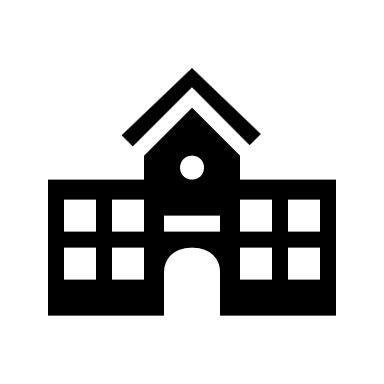 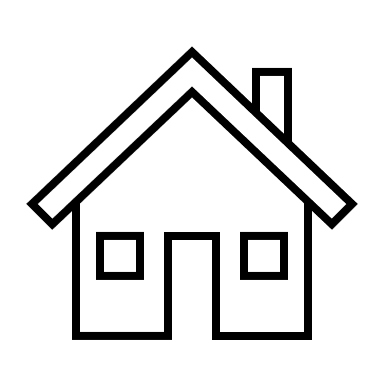 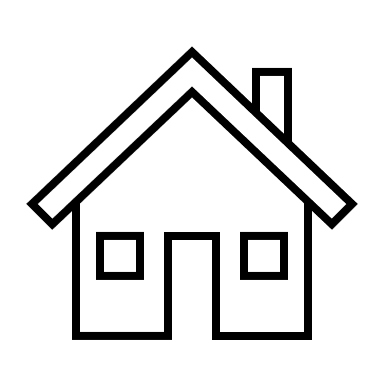 173
MAJOR CHANGES
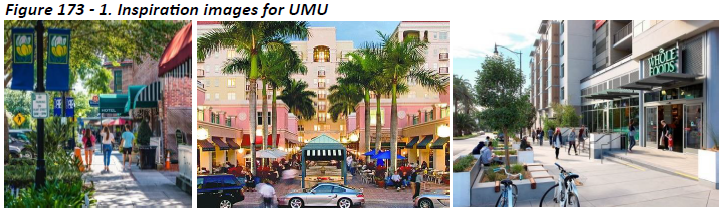 Created standards for the new Community Mixed-Use and Urban Mixed-Use Districts:
Implement Future Land Use categories.
Process through Master Plan approval based on pre-set standards
Intended to create integrated mixed-use communities
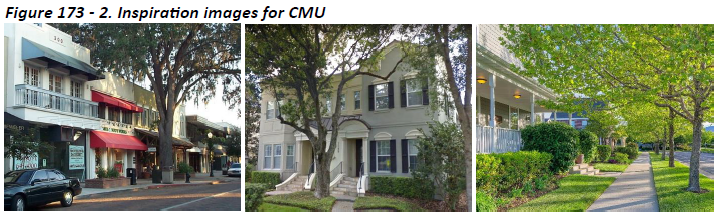 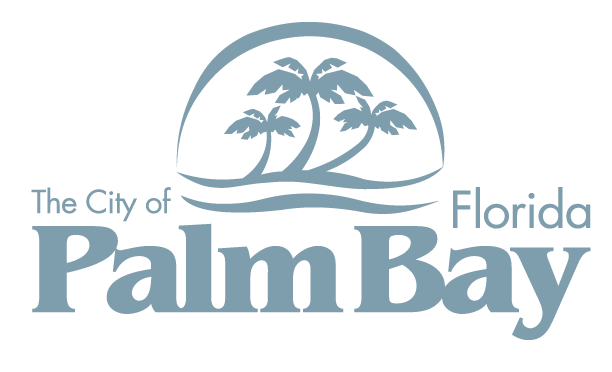 173
MAJOR CHANGES
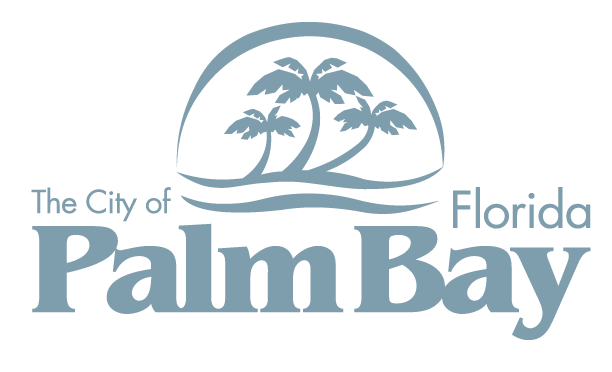 REVIEW TIMELINE
General timeline for submittal to P&Z and Council
5 Business days
Repeat up to 3X
30 Business Days
P&Z
CC
Step 1: Submittal of application through iMS portal
Step 2: Comments from City Staff
Step 3: Distribution for comments among City staff
Step 4: Planning and Zoning Board Meeting
Step 5: City Council 2x
Once the Package is complete and in compliance, City Staff will schedule for the next available PZ Board meeting in accordance with public noticing requirements
Within 5 business days, City staff will distribute application to DRC if complete or notify the applicant if any items are missing. The application will not be distributed to DRC for review if not complete.
Process may repeat 3x for subsequent submission and distribution to city staff. 
A meeting will be required with applicant and DRC if not complete by 3rd submission.
City Staff will schedule for the next available City Council meeting in accordance with public noticing requirements. CC will consider all conditions of approval by Ordinance (2 public hearings)
City Staff will respond with comments within 30 days for each subsequent submittal by applicant until complete in accordance with Florida Statute 166.033.
City Of Palm Bay, Standard Case Flow
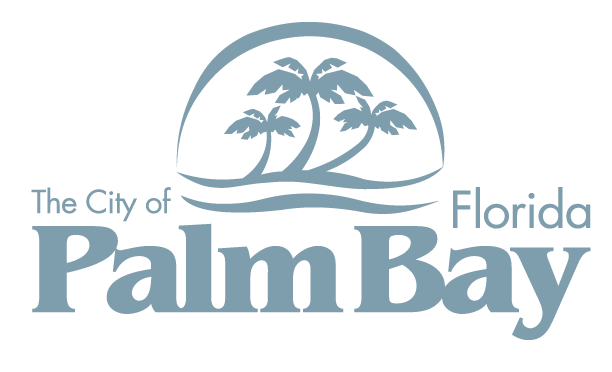 PUBLIC NOTICE TIMELINE
Before a case may be heard before the P&Z Board, the following public notices must occur:
22 days before – Meeting Notices Mailed
10 days before – Legal Ad Published (different requirements for some applications)
10 days before – CPP Signs Posted
7 days before – Meeting Packet Posted
Timeline for PUD/Preliminary Development Plans and PUD Agreement
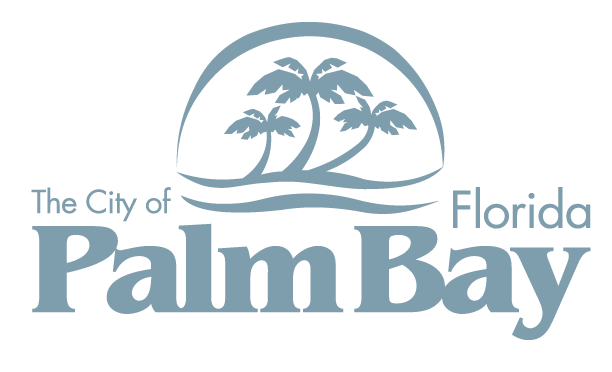 Timeline for PUD/PDP and PUD Agreement submittal to P&Z and Council
30 Days
5 Business days
Repeat up to 3X
P&Z
CC
Step 1: Submit the PDP to Land Development Department
Step 2: Comments from City Staff
Step 3: Distribution for comments among City staff
Step 4: Planning and Zoning Board Meeting
Step 5: City Council 2X
Within 5 business days, City staff will distribute application to DRC if complete or notify the applicant if any items are missing. The application will not be distributed to DRC for review if not complete.
City Staff will respond with comments within 30 days for each subsequent submittal by applicant until complete in accordance with Florida Statute 166.033.
Process may repeat 3x for subsequent submission and distribution to city staff. 
A meeting will be required with applicant and DRC if not complete by 3rd submission.
Once the Package is complete and in compliance with PUD Zoning, City Staff will schedule for the next available P&Z Board meeting in accordance with public noticing requirements
City Staff will schedule for the next available City Council meeting in accordance with public noticing requirements. CC will consider all conditions of approval by Ordinance (2 public hearings). City Clerk to record.
City Of Palm Bay, Standard Case Flow
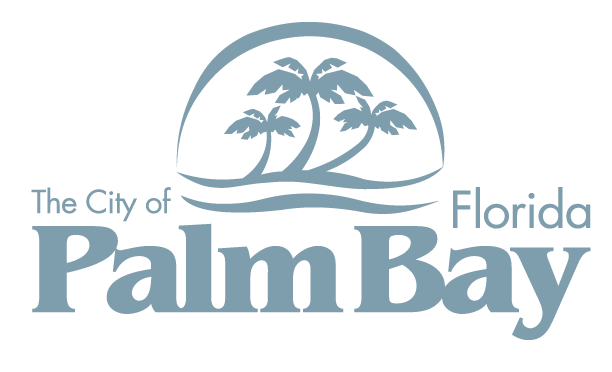 Timeline for Final Development Plans and DA
Timeline for FDP submittal to P&Z and Council
30 Days
P&Z
5 Business days
Repeat up to 3X
CC
Step 1: Submit the FDP to Land Development Department
Step 2: Comments from City Staff
Step 3: Distribution for comments among City staff
Step 4: Planning and Zoning Board Meeting
Step 5: City Council
Within 5 business days, City staff will distribute application to DRC if complete or notify the applicant if any items are missing. The application will not be distributed to DRC for review if not complete.
City Staff will respond with comments within 30 days for each subsequent submittal by applicant until complete in accordance with Florida Statute 166.033.
Process may repeat 3x for subsequent submission and distribution to city staff. 
A meeting will be required with applicant and DRC if not complete by 3rd submission.
Once the Package is complete and in compliance with PUD Zoning and PDP, City Staff will schedule for the next available PZ Board meeting in accordance with public noticing requirements
City Staff will schedule for the next available City Council meeting in accordance with public noticing requirements. CC will consider all conditions of approval by Resolution
City Of Palm Bay, Standard Case Flow
Timeline for Preliminary Plat
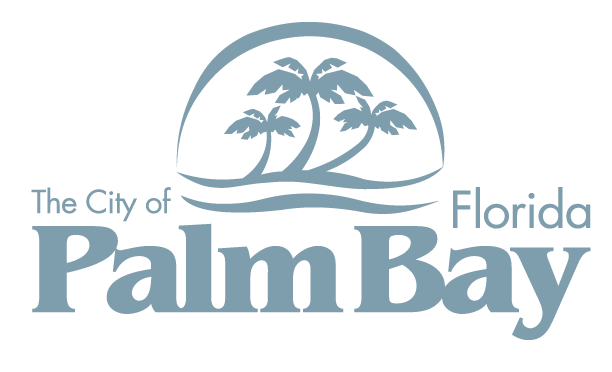 Timeline for submittal to P&Z and Council
30 Days
CC
Submission of Final Plat and Construction Plans
5 Business days
P&Z Board
Step 1: Submit the Prelim Plat Application to Land Development Department
Step 2: Comments from Staffs
Step 3: Planning and Zoning Board Meeting
Step 4: City Council Meeting
Step 5: Applicant will submit for Final Plat and Construction Plan Review
Within 5 business days, City staff will distribute application to DRC if complete or notify the applicant if any items are missing. The application will not be distributed to DRC for review if not complete.
City Staff will respond with comments within 30 days for each subsequent submittal by applicant until complete in accordance with Florida Statute 166.033.
Once the Package is complete and in compliance, City Staff will schedule for the next available P&Z Board meeting in accordance with public noticing requirements
City Staff will schedule for the next available City Council meeting in accordance with public noticing requirements. CC will consider all conditions of approval by Resolution
Following preliminary plat approval, applicant will submit for Final Plat and/or Construction Plan Review.
City Of Palm Bay, Standard Case Flow
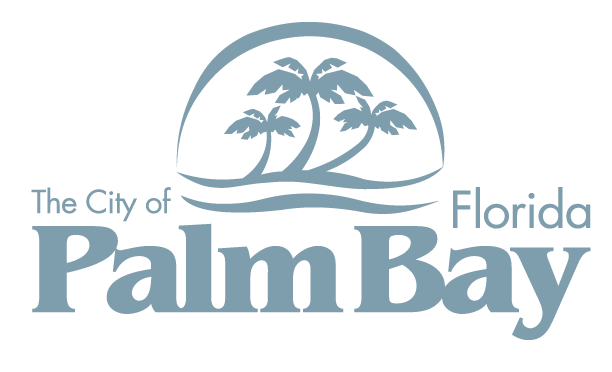 Timeline for Final Plat
Timeline for submittal to Council
30 Days
5 Business days
CC
Final Approval
Step 1: Submit the Final Plat Application to Land Development Department
Step 2: Comments from City Staff
Step 3:
Step 4: City Council
Step 5: Final Approval
Within 5 business days, City staff will distribute application to DRC if complete or notify the applicant if any items are missing. The application will not be distributed to DRC for review if not complete.
City Staff will respond with comments within 30 days for each subsequent submittal by applicant until complete in accordance with Florida Statute 166.033.
Final Plats will no longer be reviewed by the P&Z Board
Once the Package is complete and in compliance with Preliminary Plat and Construction Drawings, City Staff will schedule for the next available CC meeting in accordance with public noticing requirements. CC will consider all conditions of approval by Resolution
Mylar to be delivered to City Surveyor and City Clerk for final signatures.  City Clerk to record.
City Of Palm Bay, Standard Case Flow
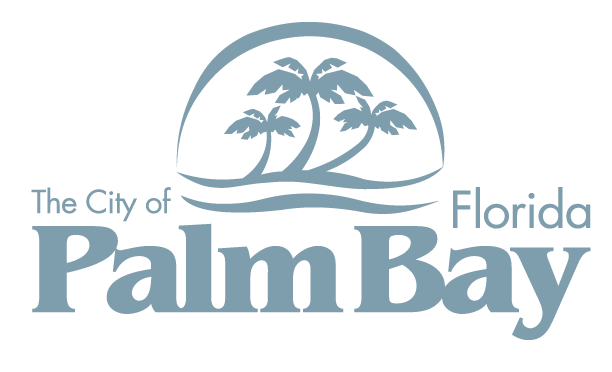 COMING SOON: PHASE II CHANGES
CHAPTER 172: DEVELOPMENT REVIEW
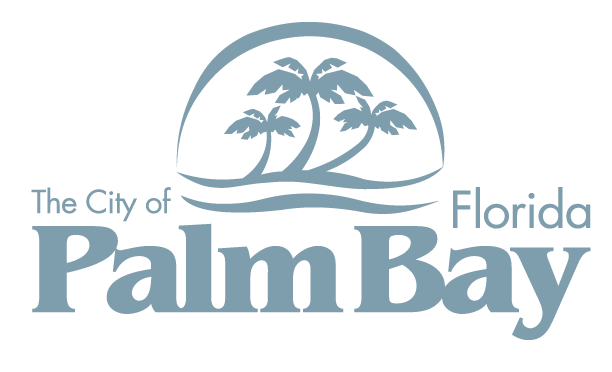 COMING SOON: PHASE II CHANGES
CHAPTER 172: DEVELOPMENT REVIEW, CONTINUED
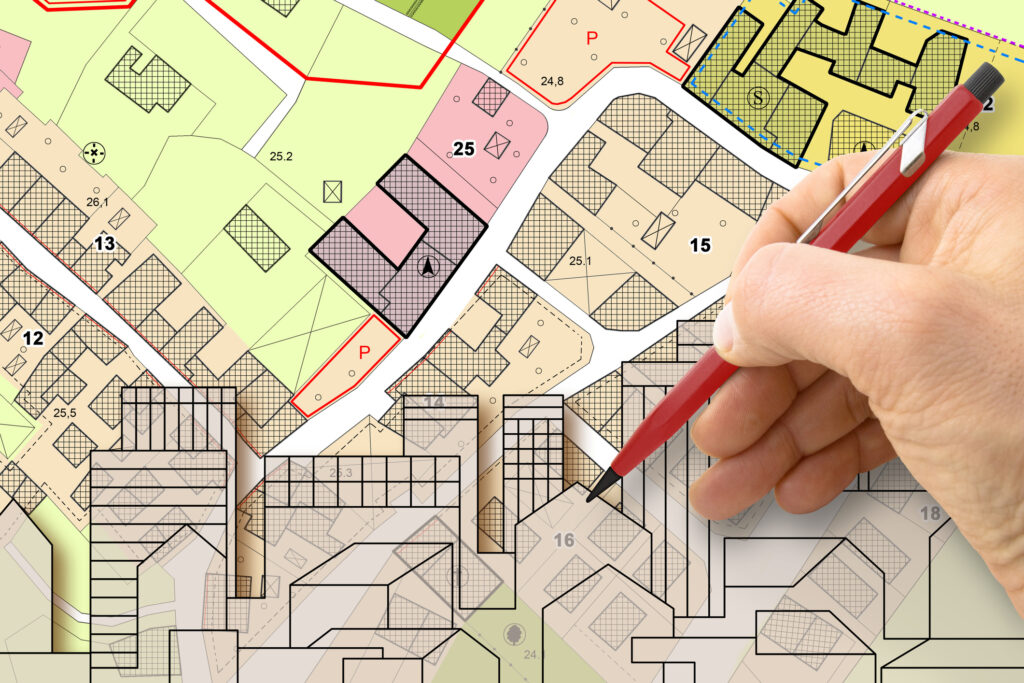 THANK YOU !
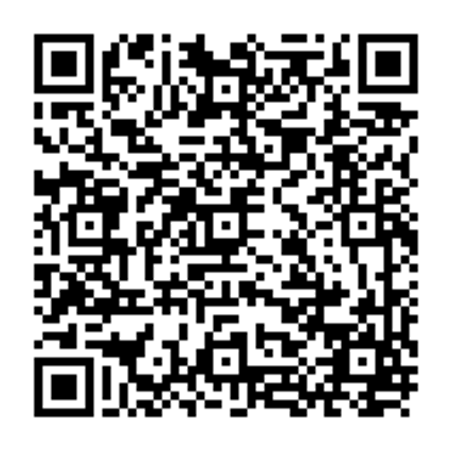 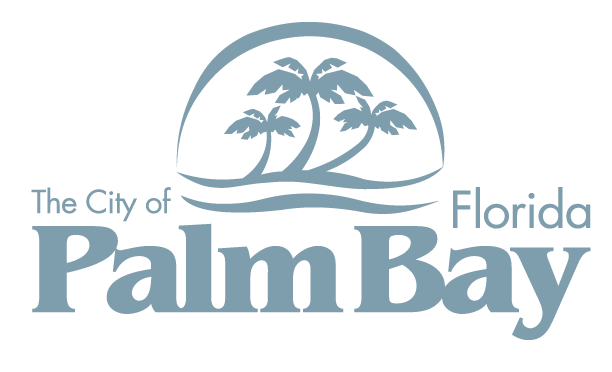 LISA FRAZIER, AICP
GROWTH MANAGEMENT DIRECTOR